28x
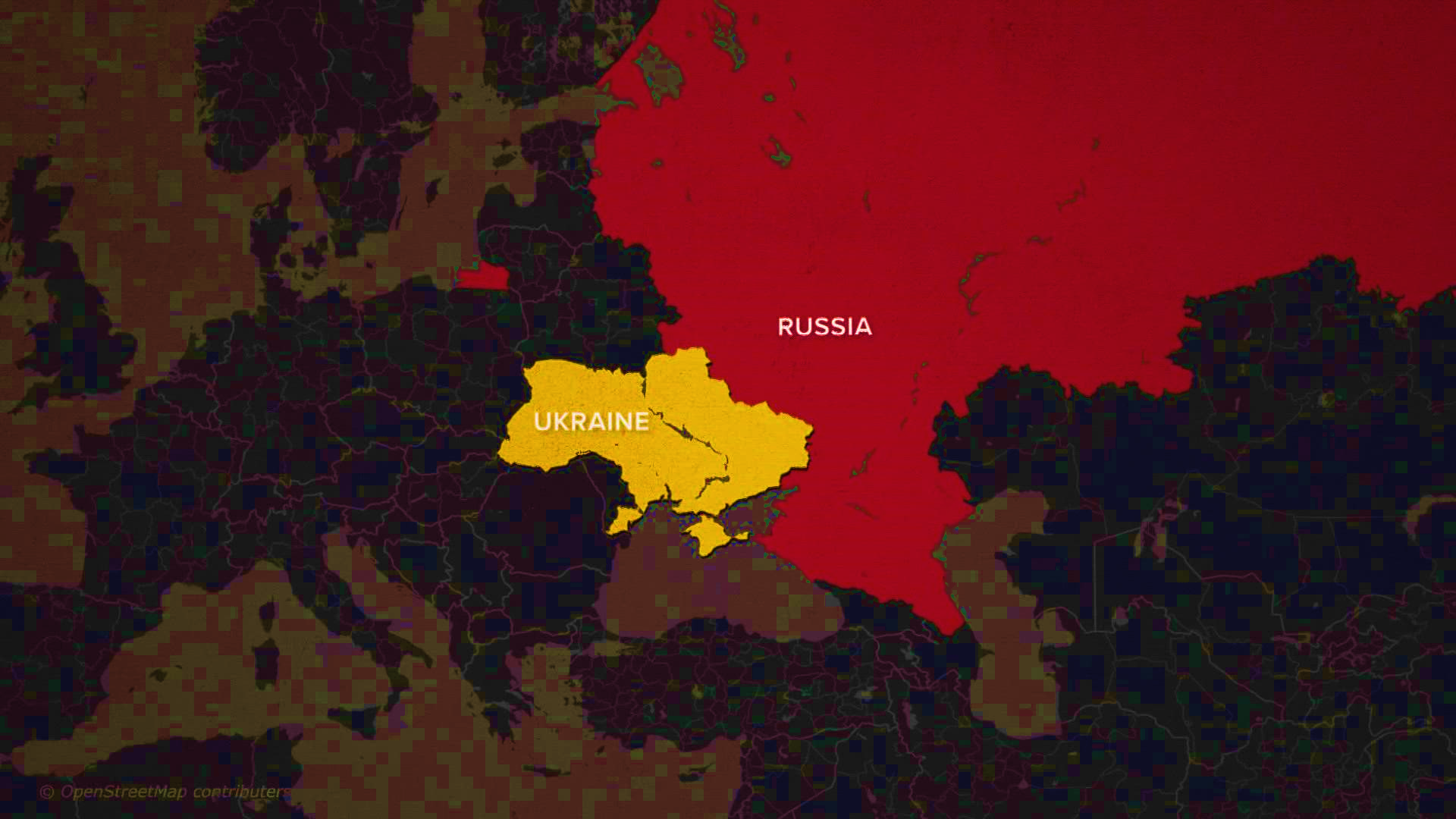 2017
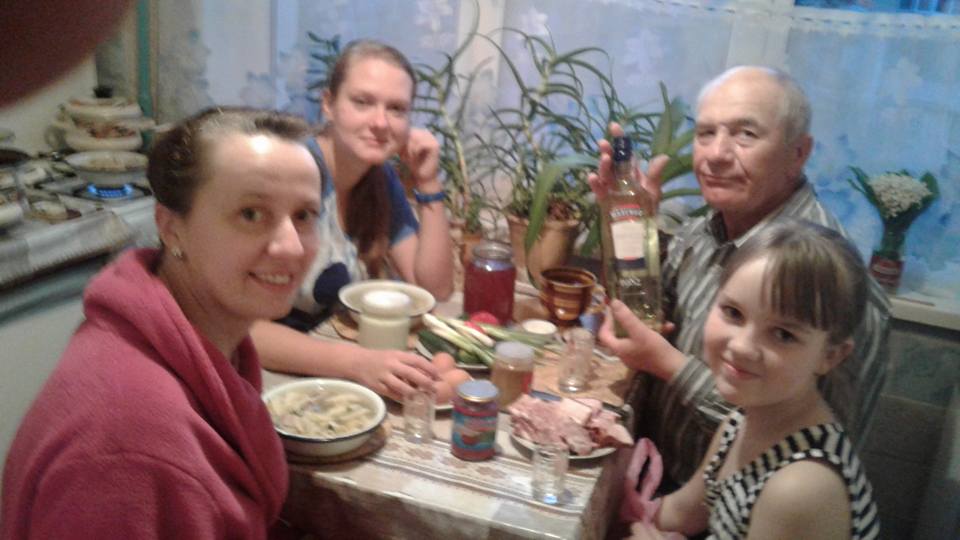 The Red Zone
Every day noises
Late sirens

"I'll just live until I dont" + story
City destruction
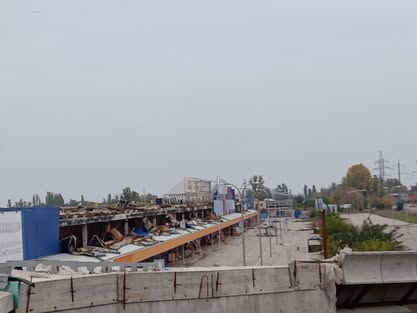 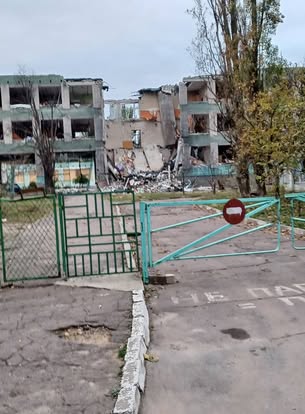 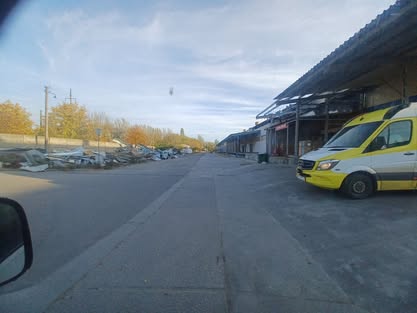 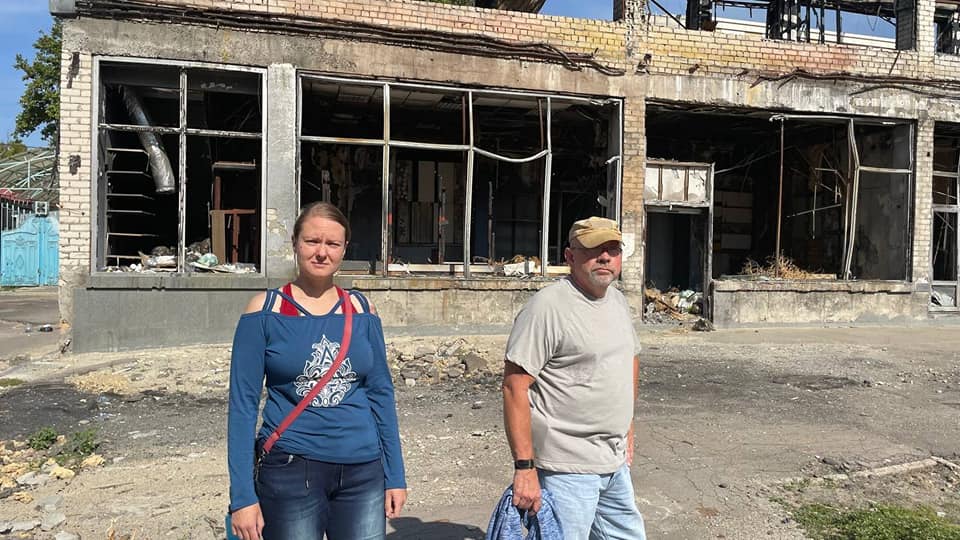 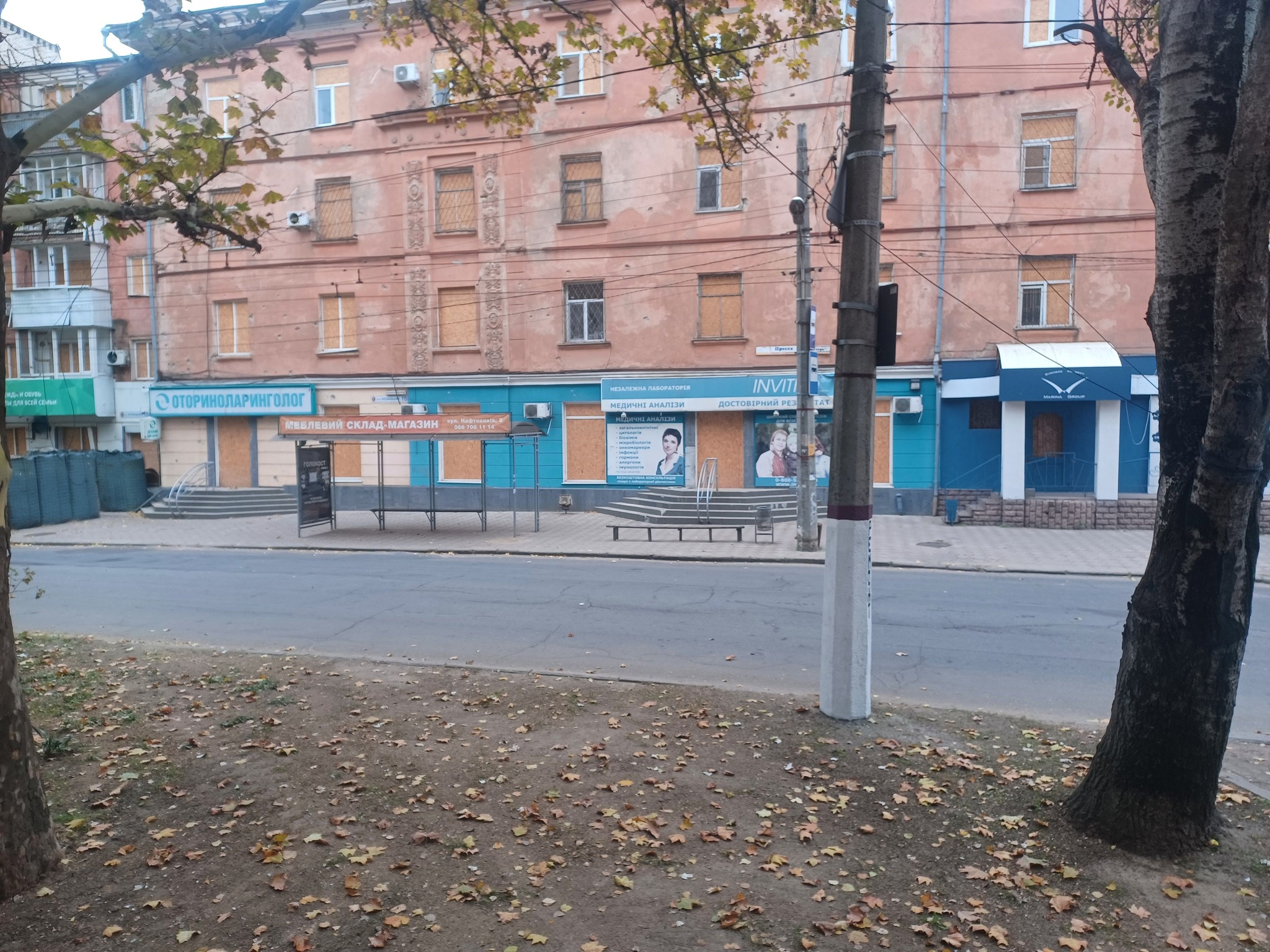 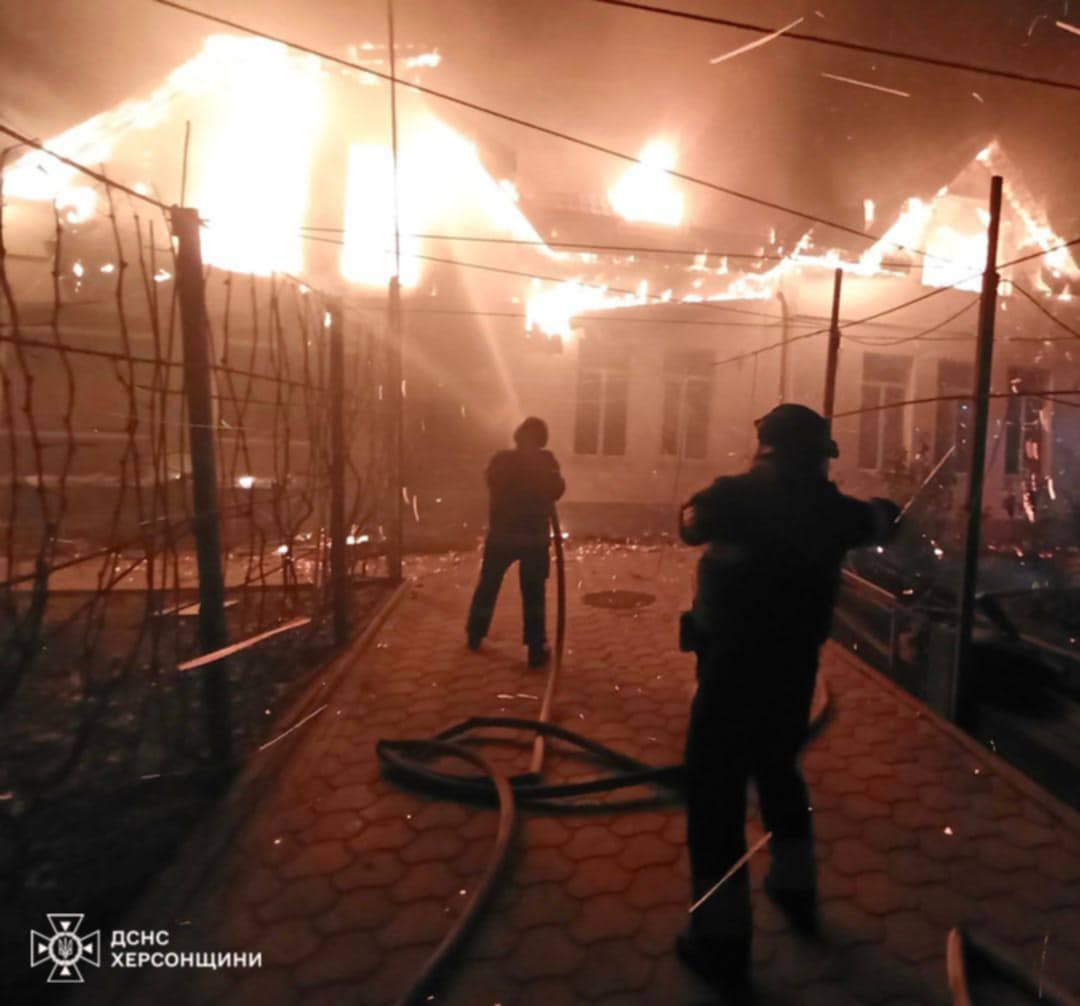 Water Dam explosion
https://youtu.be/q0yB3Ald-P8
Drones
Human Safari
Life continues – bus story
The volunteers
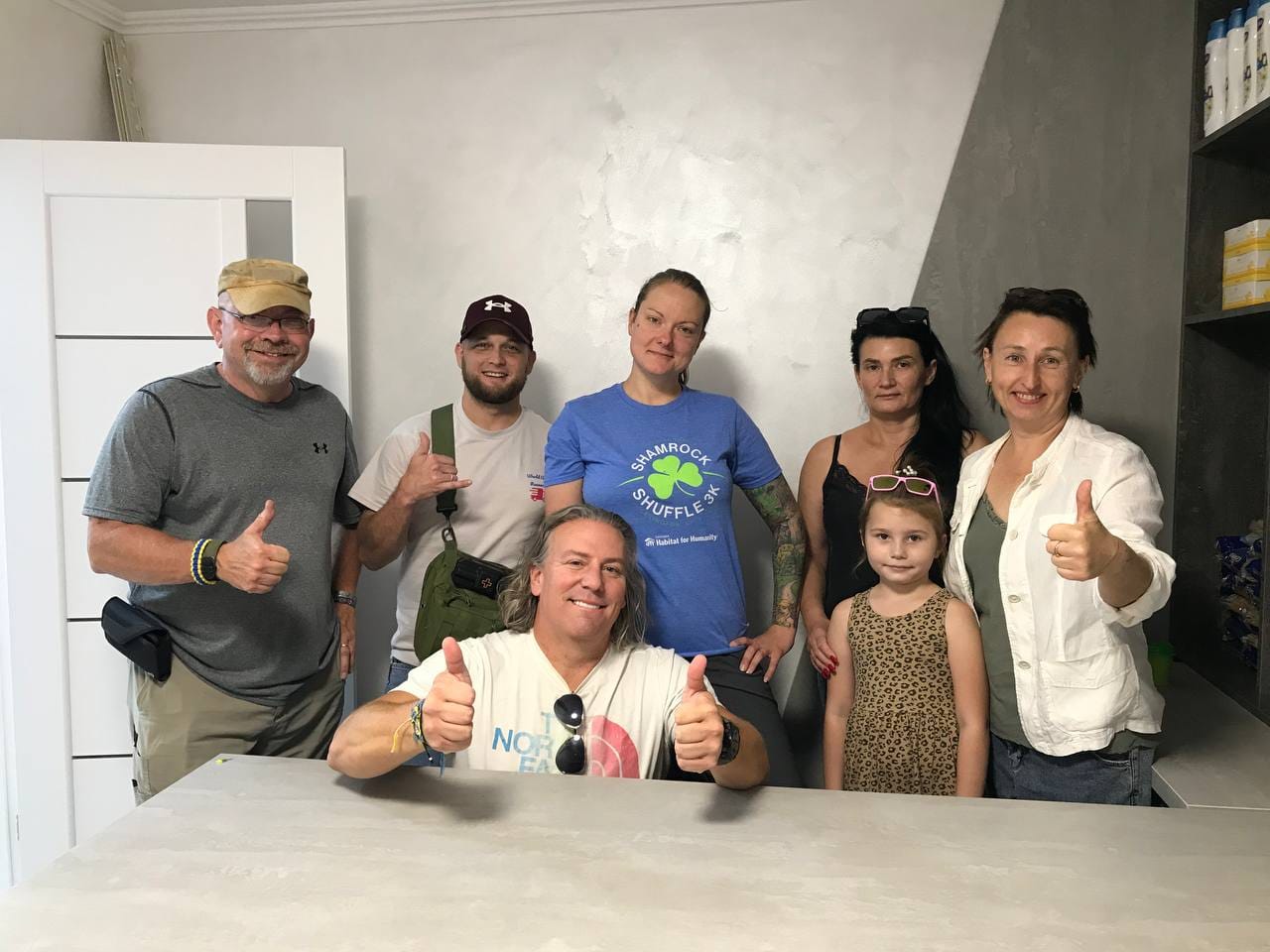 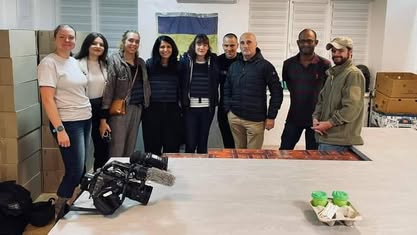 Russian drones hunt Ukraine civilians, evidence suggests | BBC News
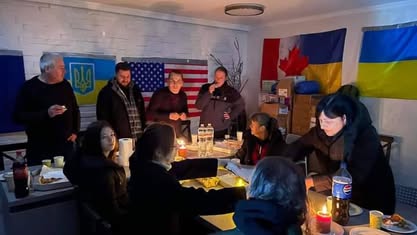 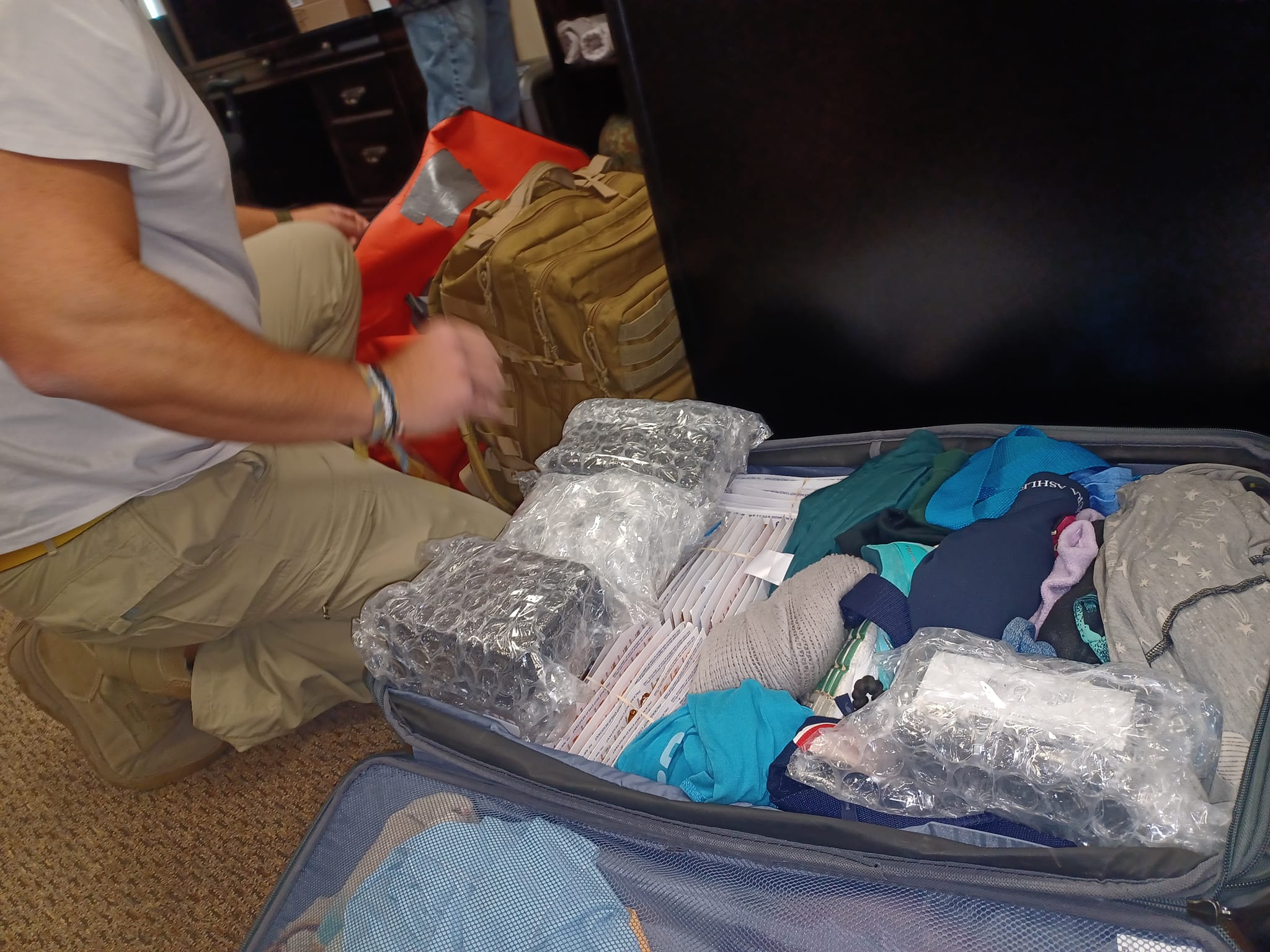 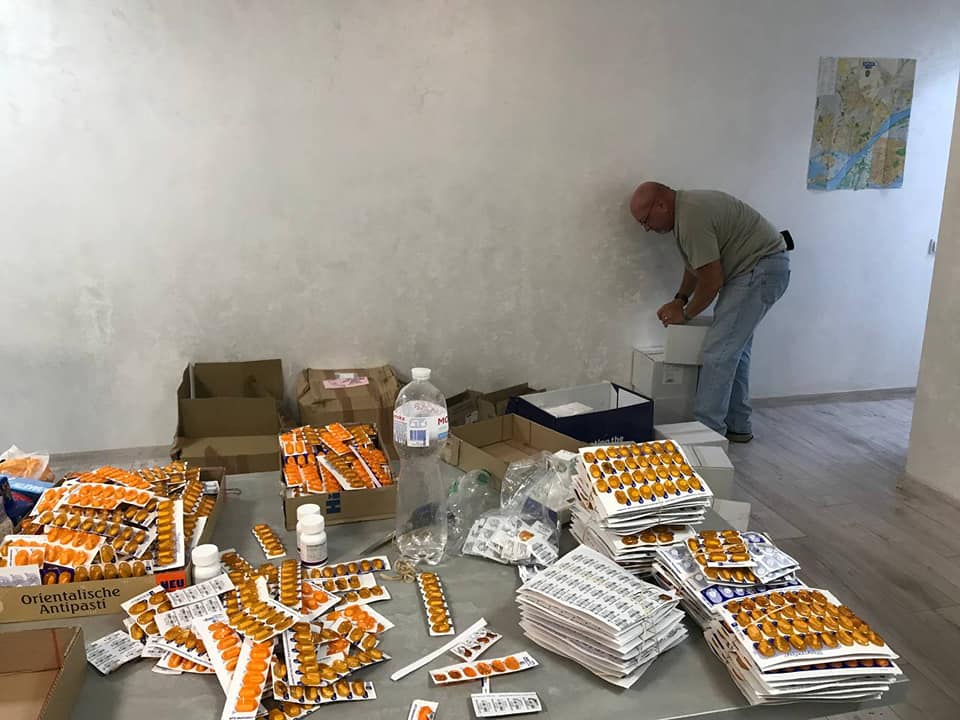 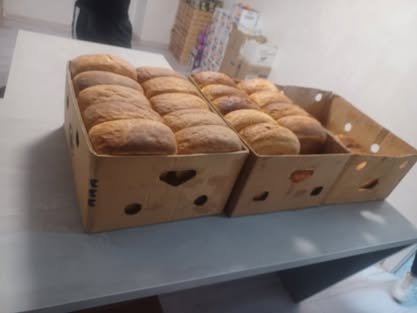 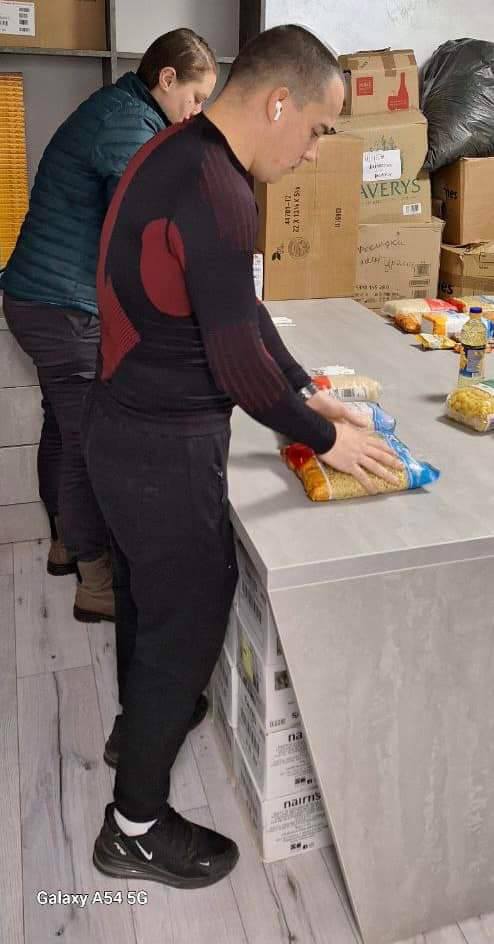 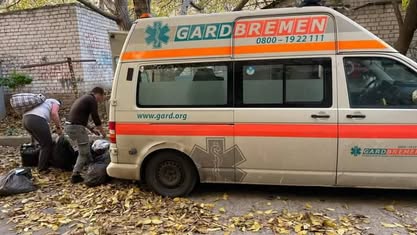 The “why”
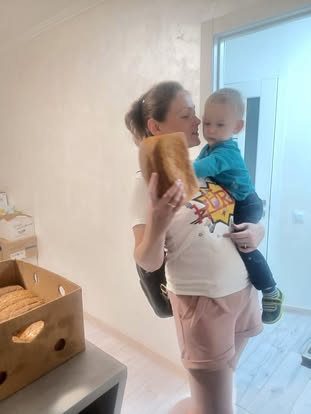 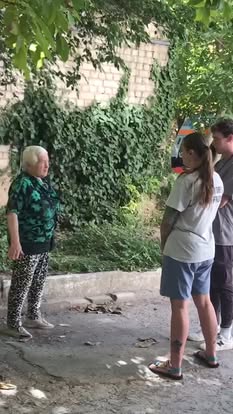 https://www.youtube.com/watch?v=oYKuNfwNbaU&pp=ygUUaHVtYW4gc2FmYXJpIGtoZXJzb24%3D
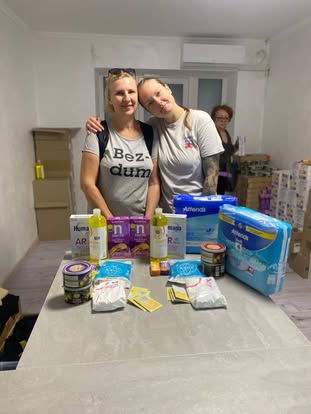 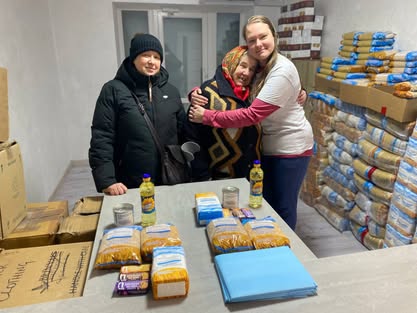 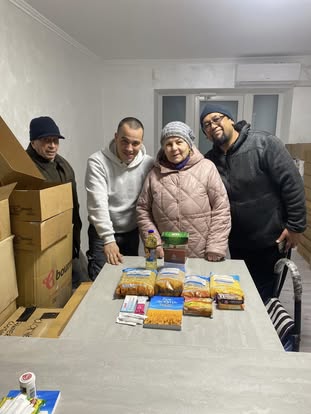 Ways to Help – organizations, individuals, self
Humanitarian aid
Food pantry
Hygiene
Elder care items
Medicine
Vouchers
Animals
Military
Vehicles
Technology
Medicines
First aid
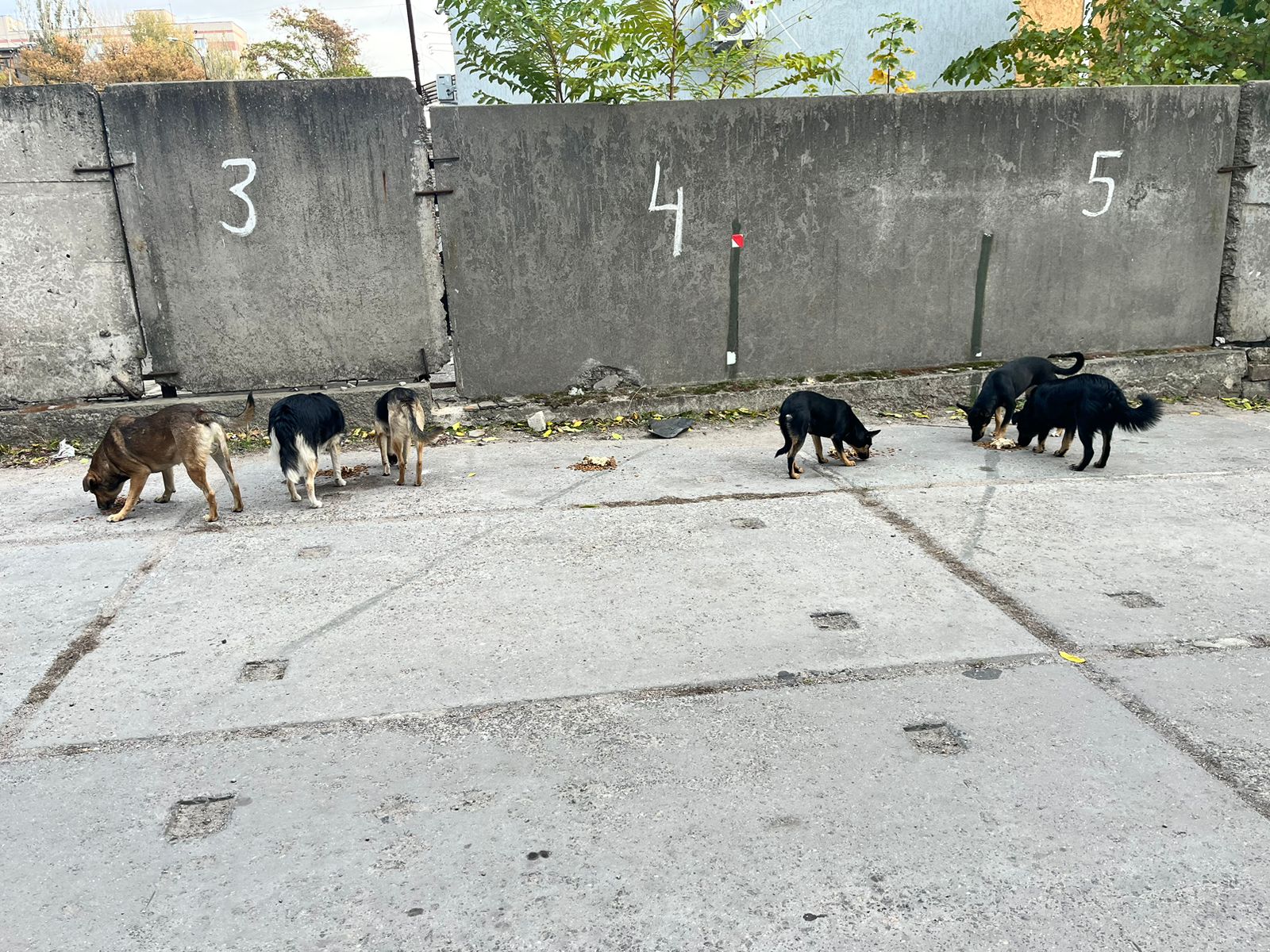 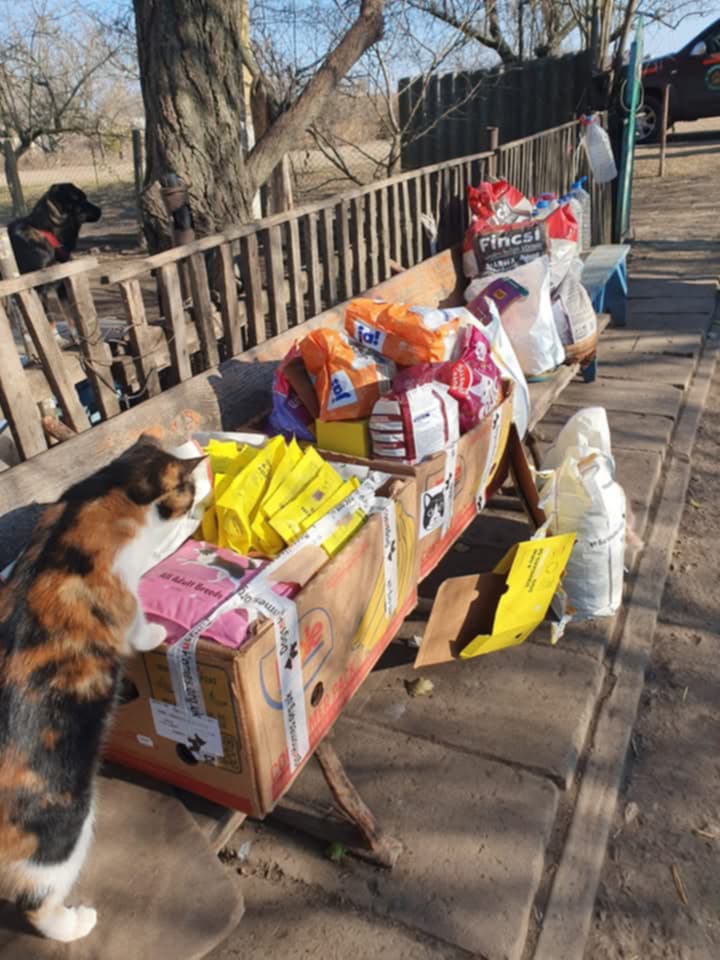 Lionel De Range, South AfricaWarriors of Wildlifewarriorsofwildlife.org/donations
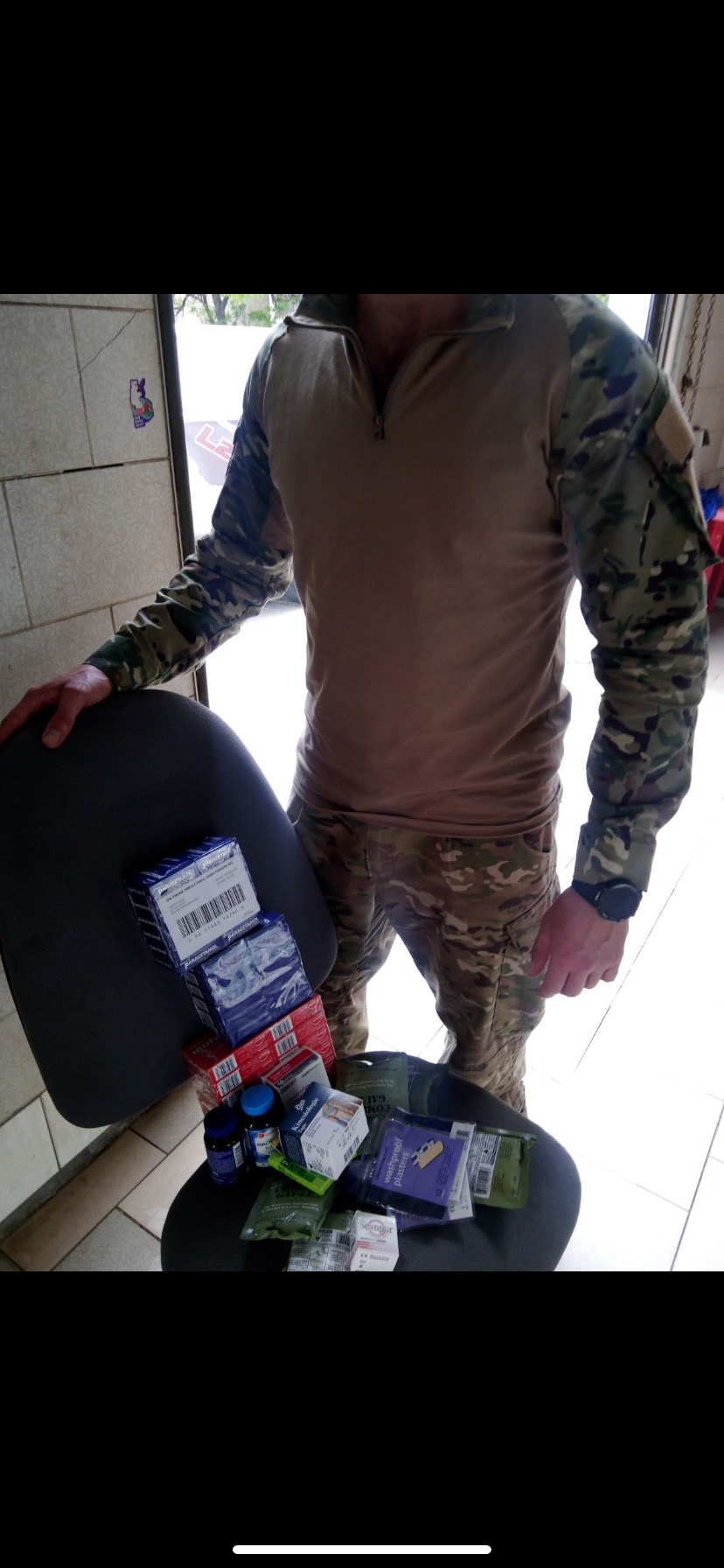 PayPal zragevskayainna19121981@gmail.com
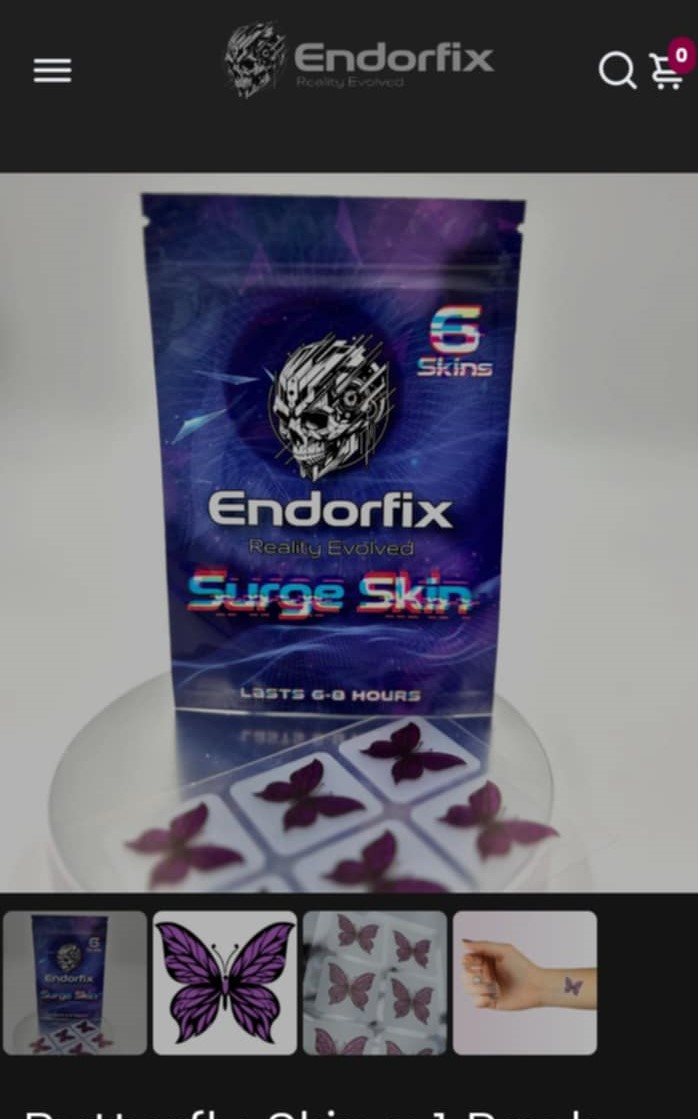 Inna Malyuk fundraiserhttps://gofund.me/2d675931Inna Malyuk PayPalmergiosha1@gmail.com